Тема 2 (частина 2)Маркетингові дослідження
Викладач: к.е.н., доцент кафедри маркетингу та поведінкової економіки
О.О. Наумова
2.3. Процес маркетингового дослідження:
2.3.1. Визначення проблеми та цілей дослідження
2.3.2. Розробка плану дослідження
2.3.3. Реалізація плану дослідження
2.3.4. Обробка та аналіз даних
2.3.5. Підготовка звіту та розробка рекомендацій
План заняття
2.3.1. Визначення проблеми
Алгоритм визначення проблеми:
1) виявлення проблем-симптомів
2) визначення базових проблем або причин ситуація, що склалася
3) визначення альтернативних шляхів вирішення проблеми
Визначення проблеми дослідження
Проблеми-симптоми:
Зменшення прибутку
Скорочення частки ринку
Скарги споживачів
Зменшення кількості замовлень
Проблеми-причини:
Дії конкурентів
Зміни зовнішнього середовища
Поведінка споживачів
Зміни в діяльності самої компанії
Види:
Пошукові
Описові 
Казуальні
Дозволяють:
З’ясувати…
Уточнити…
Визначити…
Оцінки…
Цілі маркетингового дослідження
2.3.2. Розробка плану дослідження
✓  Хто/Що є об'єктом дослідження? 
✓ Якого типу дані мають бути отримані? 
✓  Які методи збирання використати? 
✓  Хто проводитись дослідження? 
✓ Де і коли проводити дослідження?
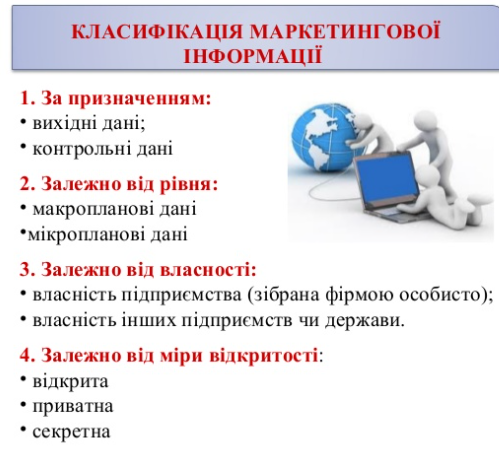 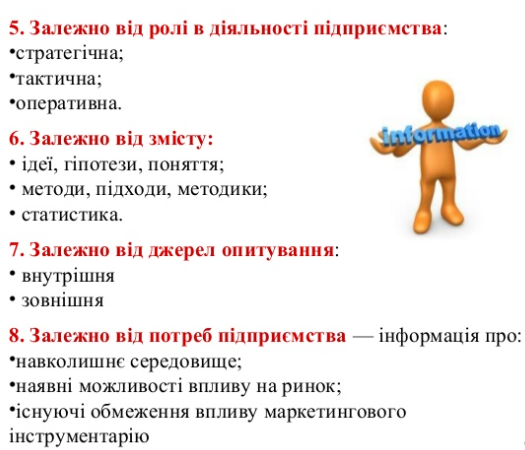 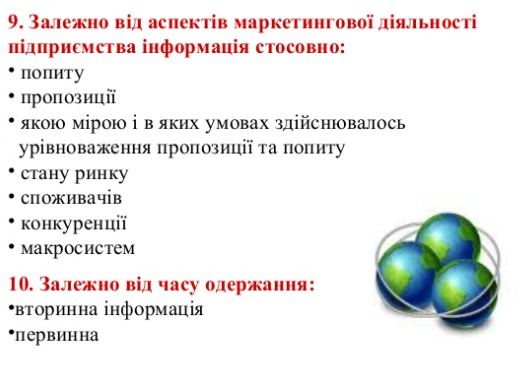 Класифікація маркетингової інформації
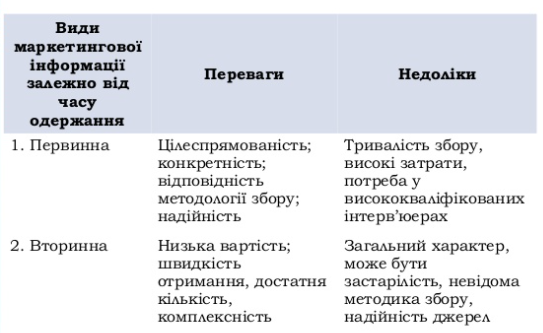 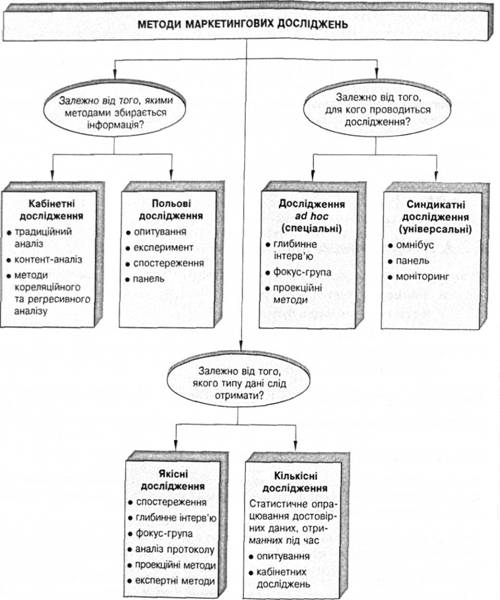 Форми спостереження
Експеримент
Ознаки експерименту
2.3.3. Процес збирання та інтерпретації маркетингової інформації
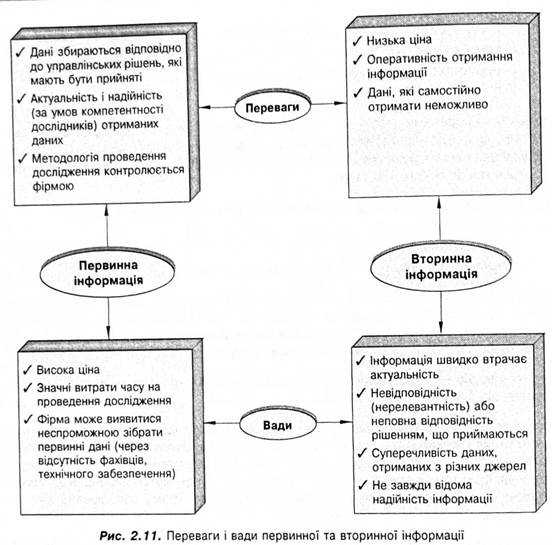 Класифікація питань анкети
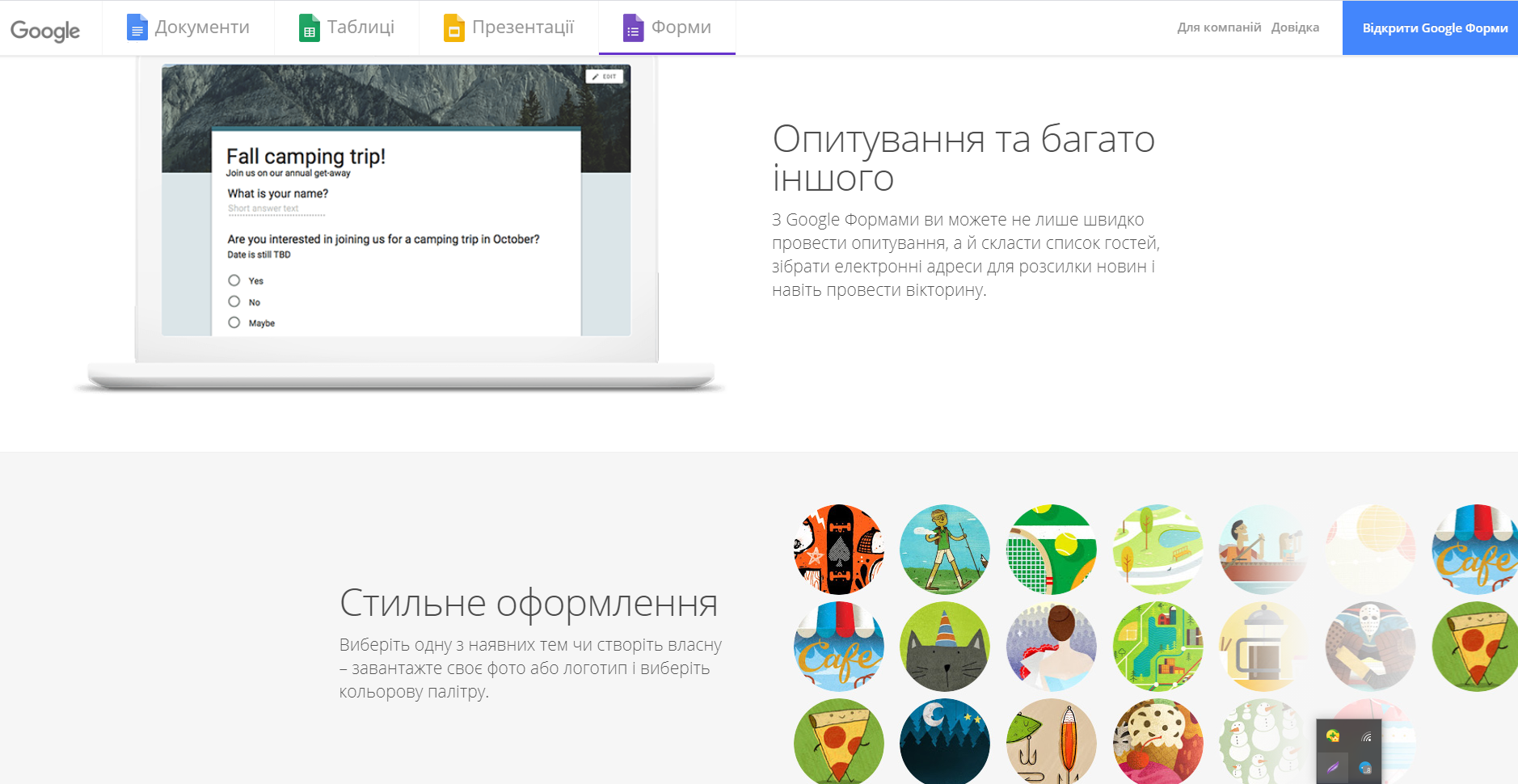 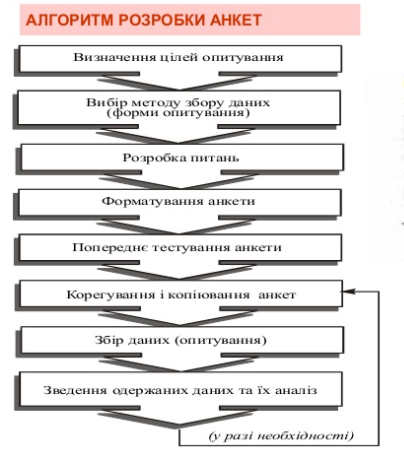 Вимоги до формулювання запитань анкети
Структура анкети
Етапи розробки анкети
Види статистичного аналізу даних
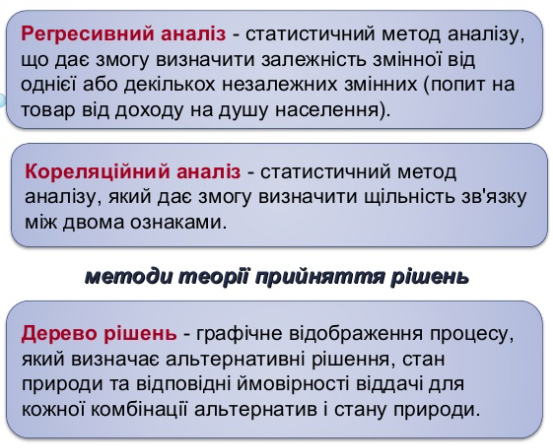 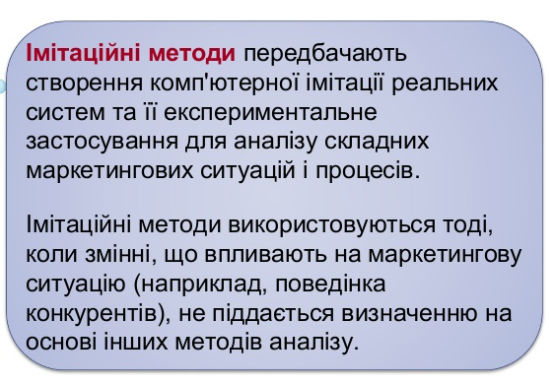 2.3.4. Методи досліджень
2.3.5. Звіт про результати дослідження
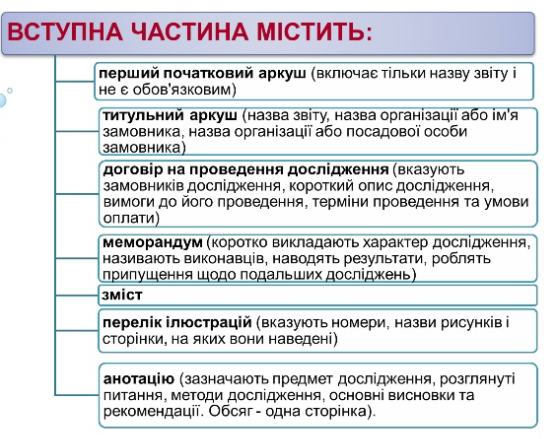 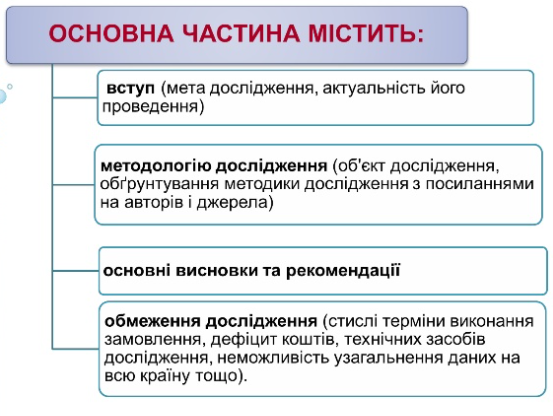 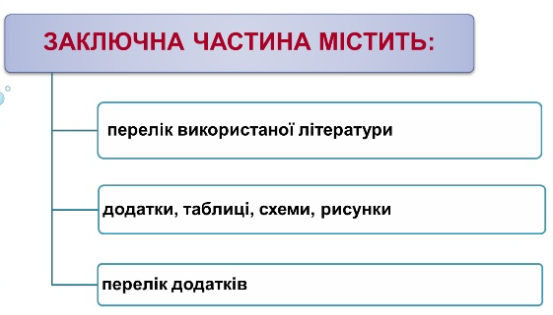 Обсяг вибірки
Приклад. Дослідження ринку екскурсій